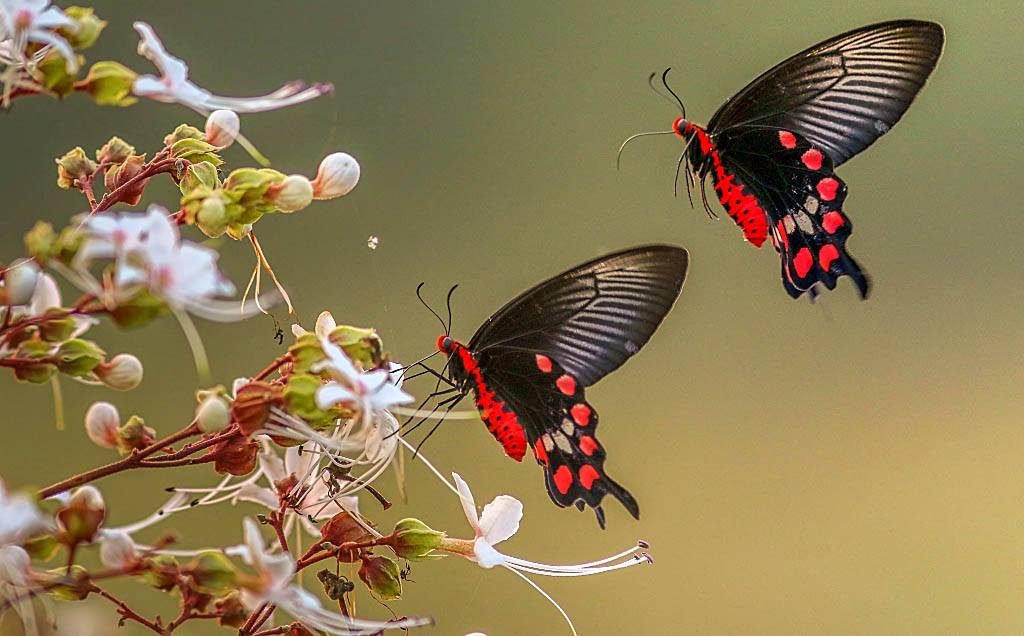 স্বাগতম
শিক্ষক পরিচিতি
শিক্ষকের নামঃ প্রভাতী ত্রিপুরা
         সহকারি শিক্ষক
মাটিরাংগা বালিকা সঃ প্রাঃ বিঃ
মাটিরাংগা ,খাগড়াছড়ি ।
পাঠ পরিচিতি
শ্রেণিঃ৩য় 
বিষয়ঃগণিত
পাঠশিরোনামঃ ভাগ
পাঠ্যাংশঃ৫.১
শিখনফলঃ ১৩.১.১ দুই অংকের সংখ্যাকে এক অংকের সংখ্যা দ্বারা ভাগ করতে পারবে ।
এসো একটি ভিডিও দেখি
প্রশ্নঃভিডিওতে আমরা কী দেখলাম ?
কাঠি গুলি ভাগ করি
তিন জন শিক্ষার্থী সামনে এনে
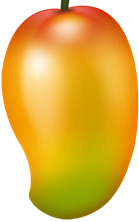 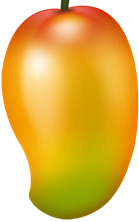 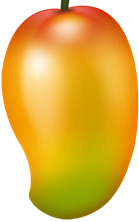 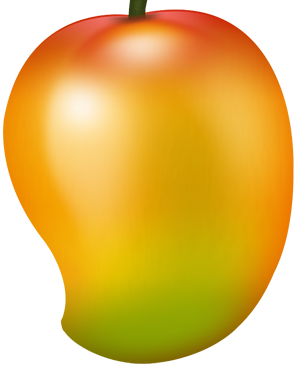 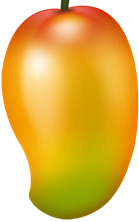 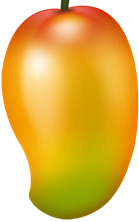 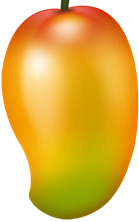 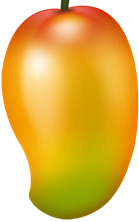 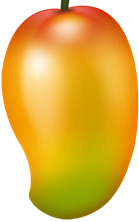 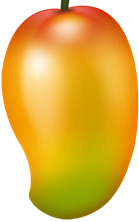 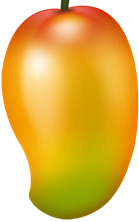 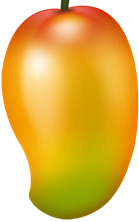 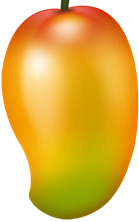 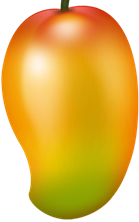 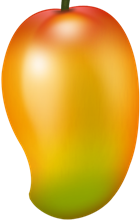 দলে কাজ করি
সবুজ দলঃ 
লাল দলঃ 
 নীল দলঃ
জোড়ায় কাজ করিঃ
একক ভাবে খাতায় কর
বাড়ির কাজঃ পাঠ্যবইয়ের -৬২ পৃষ্ঠা ১,২
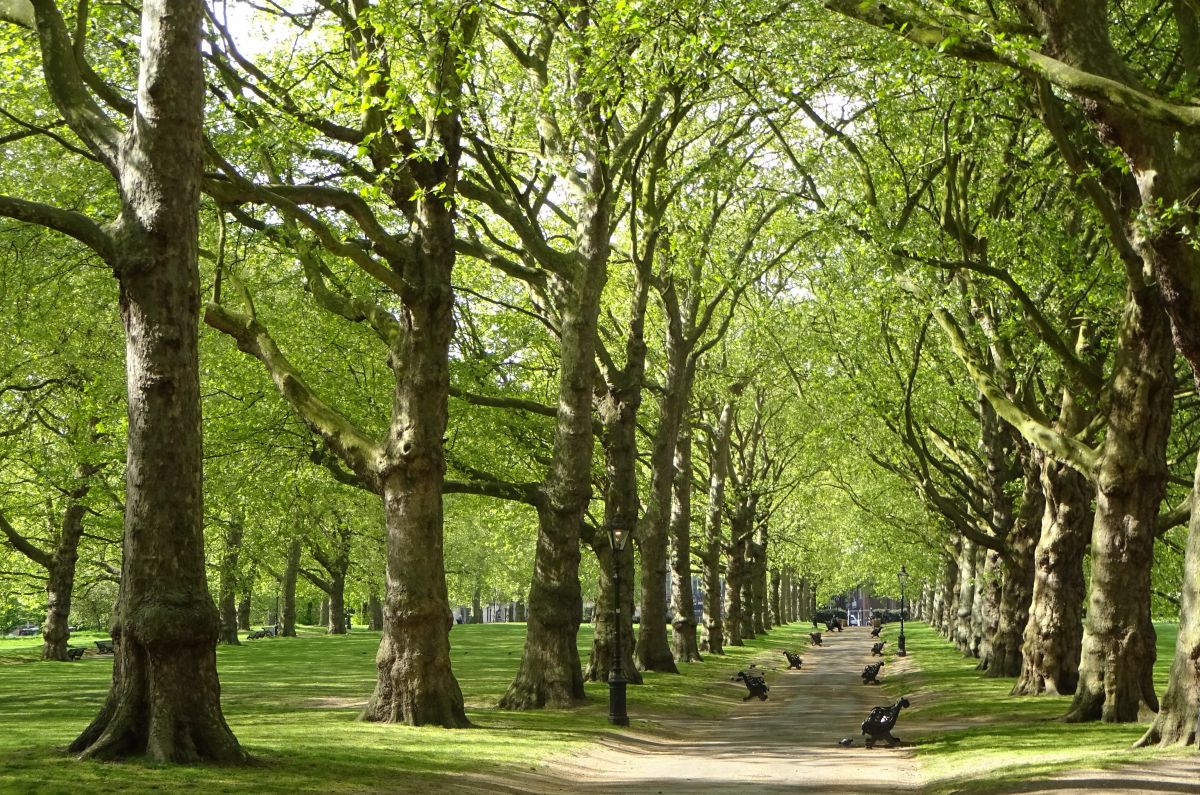 ধন্যবাদ